ИНФОРМАЦИОННЫЕ МАТЕРИАЛЫ ПО РИСКУ НАРУШЕНИЯ ЭЛЕКТРОСНАБЖЕНИЯ, 
СВЯЗАННОМУ С НЕБЛАГОПРИЯТНЫМИ МЕТЕОЯВЛЕНИЯМИ НА 
ТЕРРИТОРИИ ЛЕНИНГРАДСКОЙ ОБЛАСТИ (НА 02.11.2020)
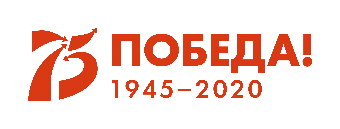 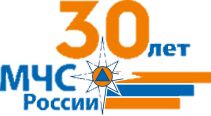 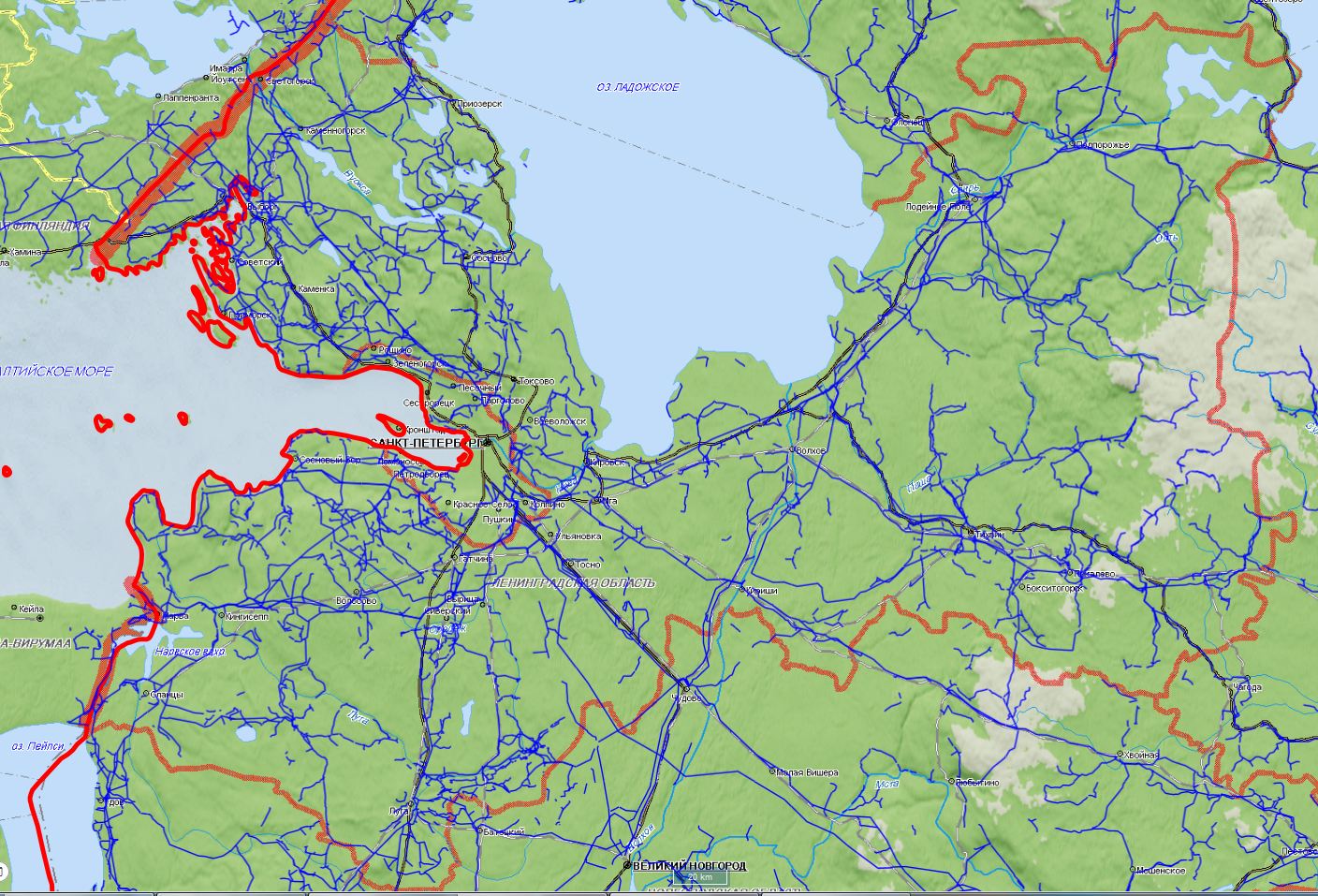 Прогноз метеоявлений
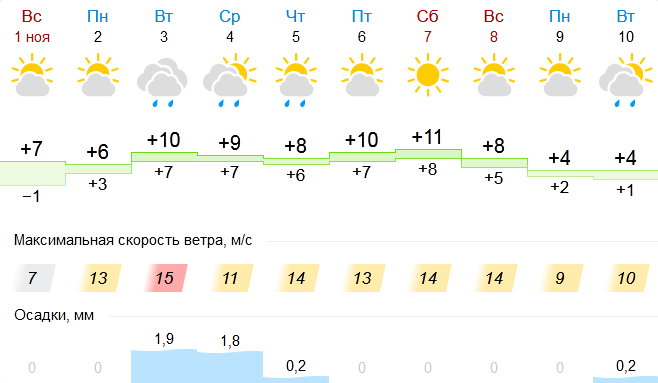 Бокситогорский  р-н
Приозерский  р-н
Всеволожский  р-н
Волосовский  р-н
Тосненский  р-н
Сланцевский   р-н
Гатчинский  р-н
Лужский  р-н
Кировский  р-н
Ломоносовский  р-н
Кингисеппский  р-н
Подпорожский  р-н
Волховский  р-н
Киришский  р-н
Тихвинский  р-н
Лодейнопольский  р-н
70%
1581,82/348
0
0
10
10
70%
17
1233/218
0
Выборгский р-н
10
0
10
0
0
0
0
0
0,2
10
0
0
17
15
17
10
0
17
01
17
0,2
0
15
17
17
17
15425/61702
0
17
7231/28924
70%
889,73/171
6428,96/386
7229/28916
68%
50309/171239
1458,15/493
65%
88680/354723
70%
1463/276
1617,185/339
70%
22543/90174
17476/69905
65%
1053,9/252
4759/306
17962/71850
65%
70%
1617,185/339
65%
1599/217
26424/105698
12504/50019
19709/78839
70%
1613/270
65%
7290/1588
15614/62456
61063/24425
70%
1217/170
1355,9/292
65%
Условные обозначения
12918/51675
32440/129761
- прогноз нарушения ЛЭП
68%
1290/250
- линии электропередач 110 кВт
- линии электропередач 110 кВт
10697/42791
70%
1260/240
- протяженность ЛЭП/ТП (шт.)
- протяженность ЛЭП/ТП (шт.)
321/20
18219/72879
14:00 01.11.2020
Исп. ЦУКС ГУ МЧС по Ленинградской области Михеева В.В.
тел. 3930-1251
Использовался АИУС-2030
Масштаб 1:2000000
- кол-во домов /населения
159/10
- износ электроэнергетических систем
60%
- муниципальное образование
- муниципальное образование
Тымовский
ПРОГНОЗ ПРОХОЖДЕНИЯ НЕБЛАГОПРИЯТНЫХ МЕТЕОЯВЛЕНИЙ
 ПО ТЕРРИТОРИИ ЛЕНИНГРАДСКОЙ ОБЛАСТИ НА 02.11.2020
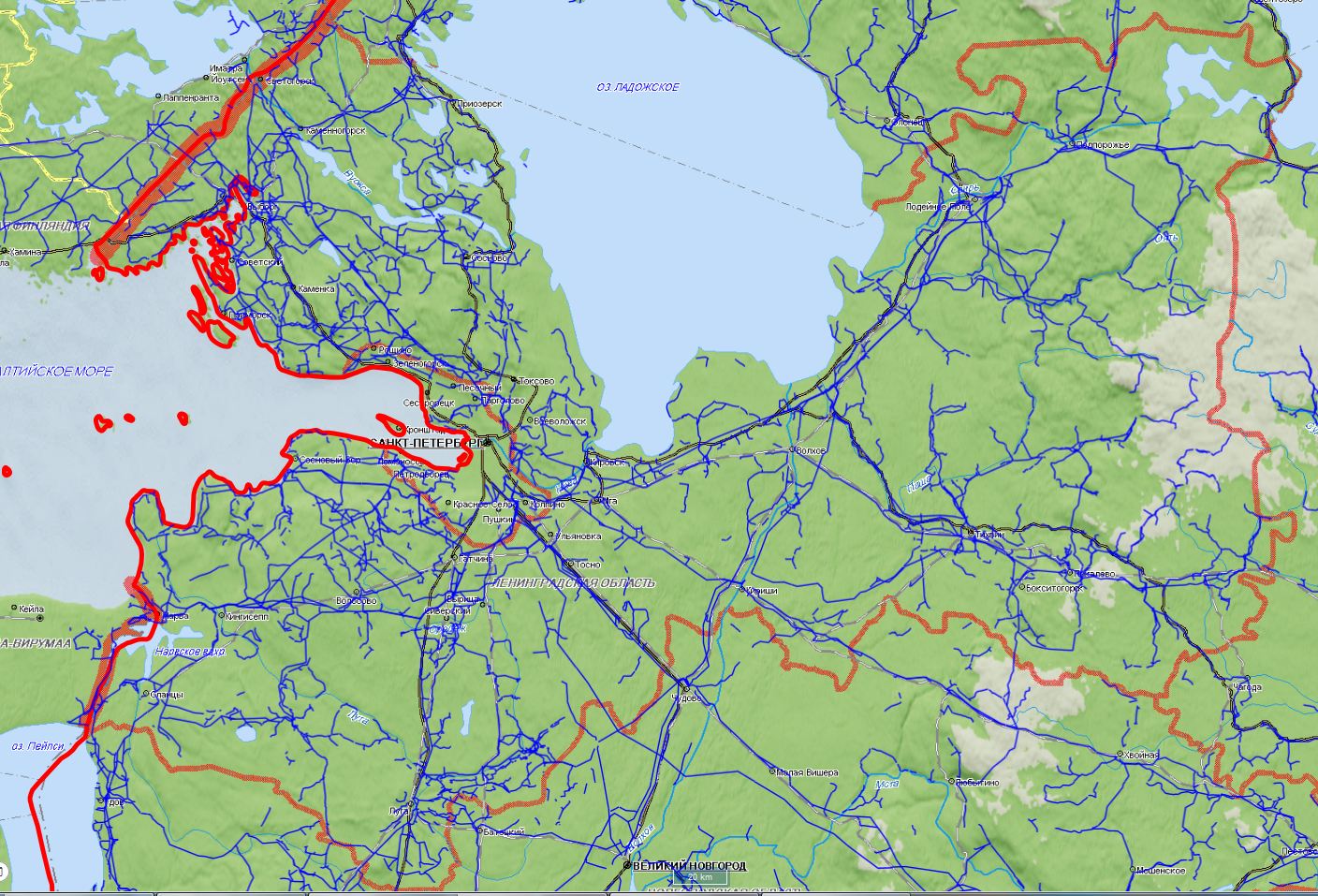 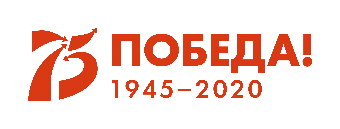 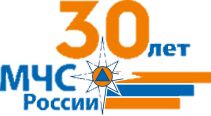 ПРОГНОЗ ПОРЫВОВ ВЕТРА
02.11.2020
ПРОГНОЗ ОСАДКОВ 
02.11.2020
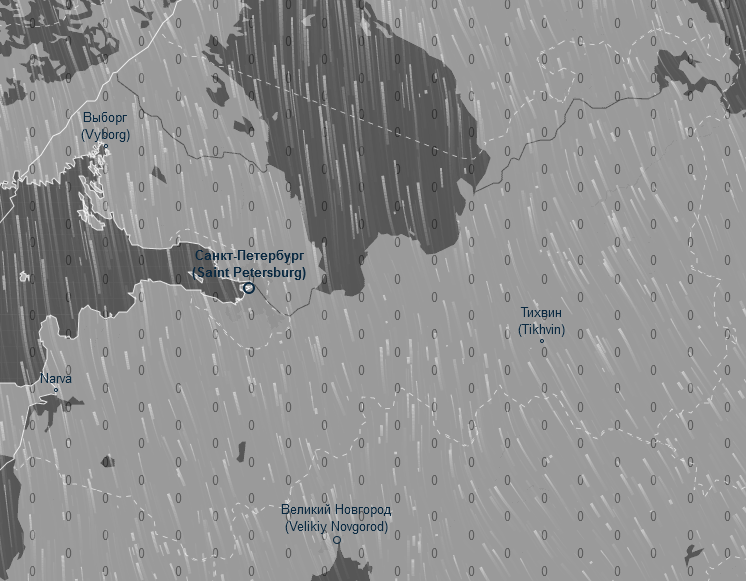 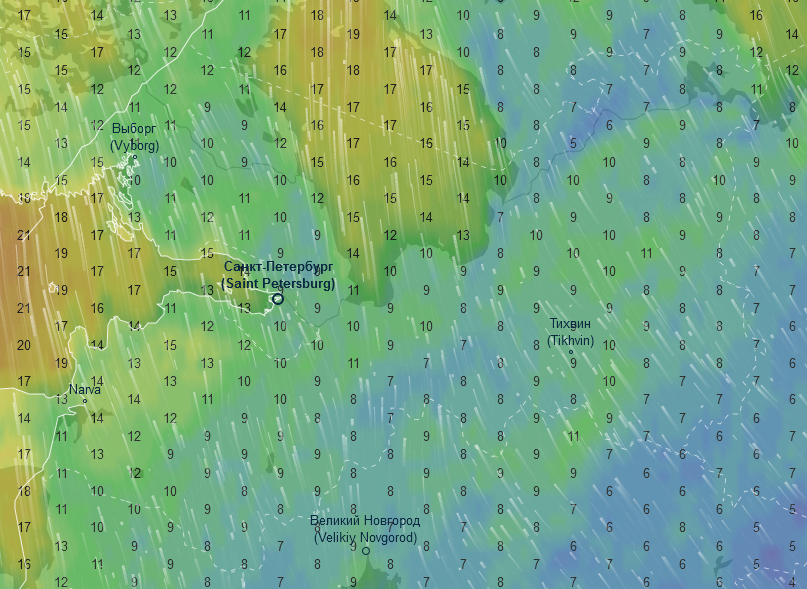 Ленинградская область
Ленинградская область
По прогнозу ФГБУ "Северо-Западное УГМС": 2 ноября местами на западе Ленинградской области ожидаются порывы ветра 15-17 м/с
Прогноз метеоявлений
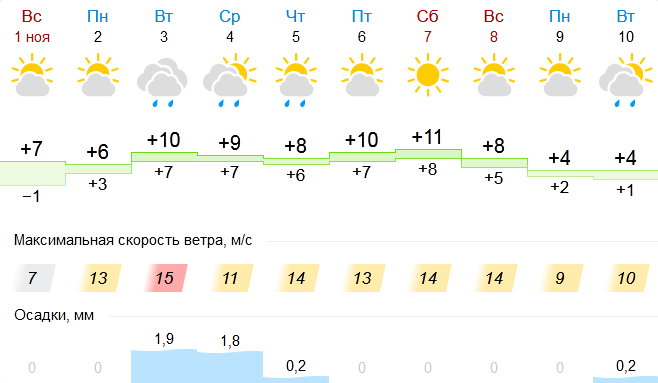 14:00 01.11.2020
Исп. ЦУКС ГУ МЧС по Ленинградской области Михеева В.В.
тел. 3930-1251
Использовался АИУС-2030
Масштаб 1:2000000